Родительский университет
«Будущий первоклассник» 

 Форма  проведения: 
  познавательная игра         
«Школьные уроки»
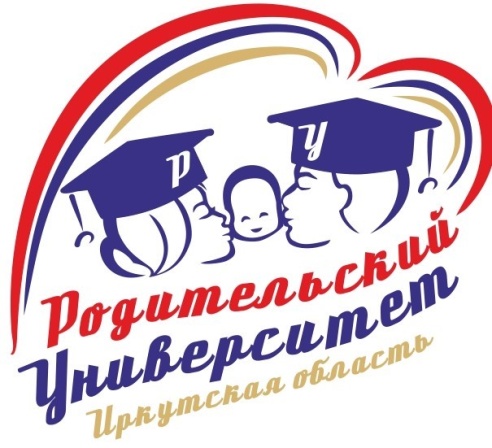 Цель: Создание условий для включения родителей будущих первоклассников в процесс подготовки ребенка к школе.Задачи: Познакомить родителей с трудностями готовности детей к школе.Вовлечь родителей в процесс анализа возможных трудностей их детей.Вооружить практическими советами и рекомендациями по подготовке ребенка к школе.
Уроки которые посетили родители:
Урок : «Математика» - сформированность познавательных процессов (ориентировка в пространстве, с примером графического диктанта)Урок : «Музыка» - развитие творческих способностей через музыку. Перемена. Выступление детей группы «Золушка», музыкальная играУрок :«Чтение» - сформированность умений понимать смысл литературных произведенийУрок : «Речь» - умение действовать по правилу, игра «Да и нет».Урок : «Ознакомление с окружающим» - видеоигра «Угадай, о чем говорят дети»
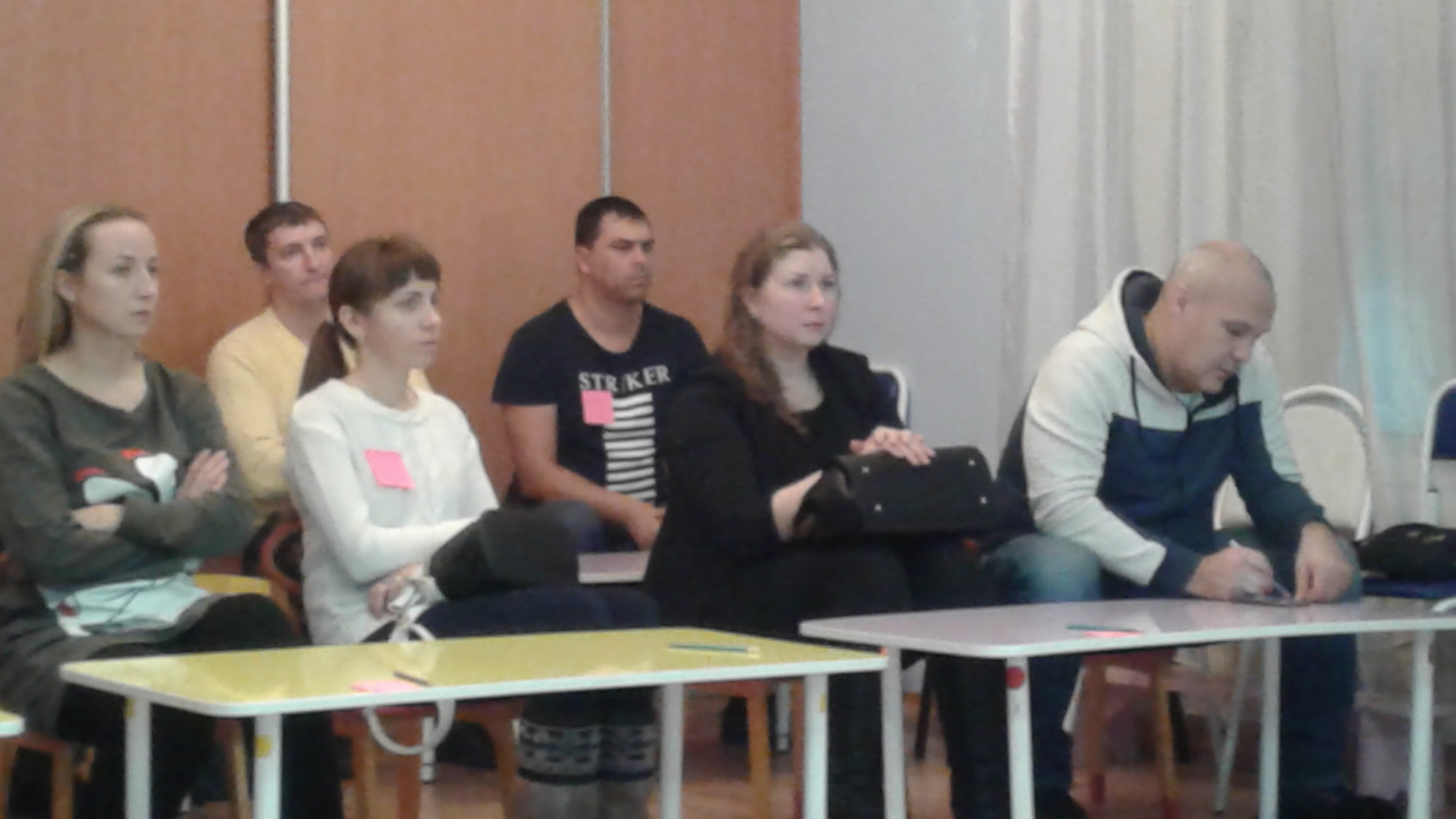 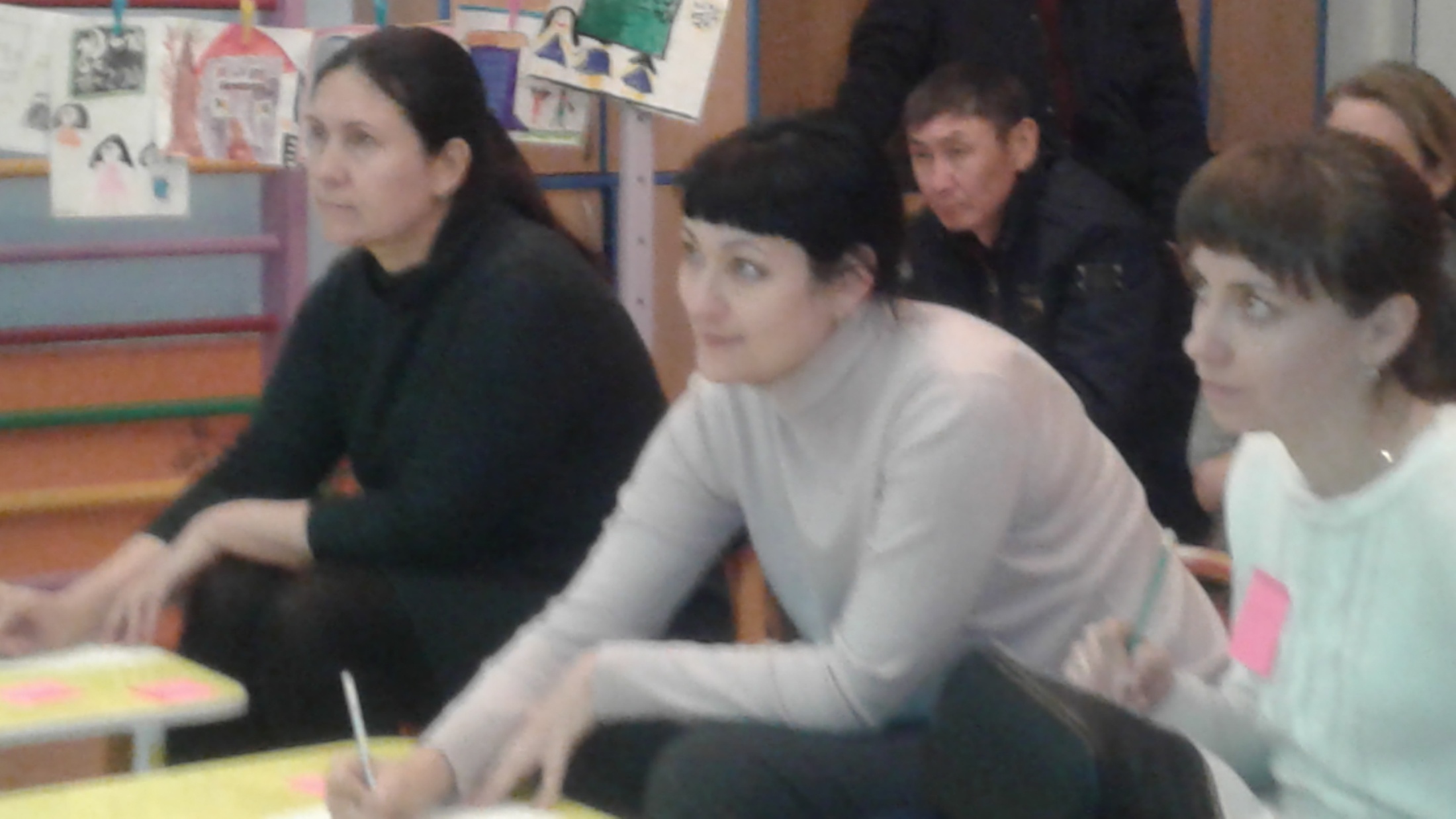 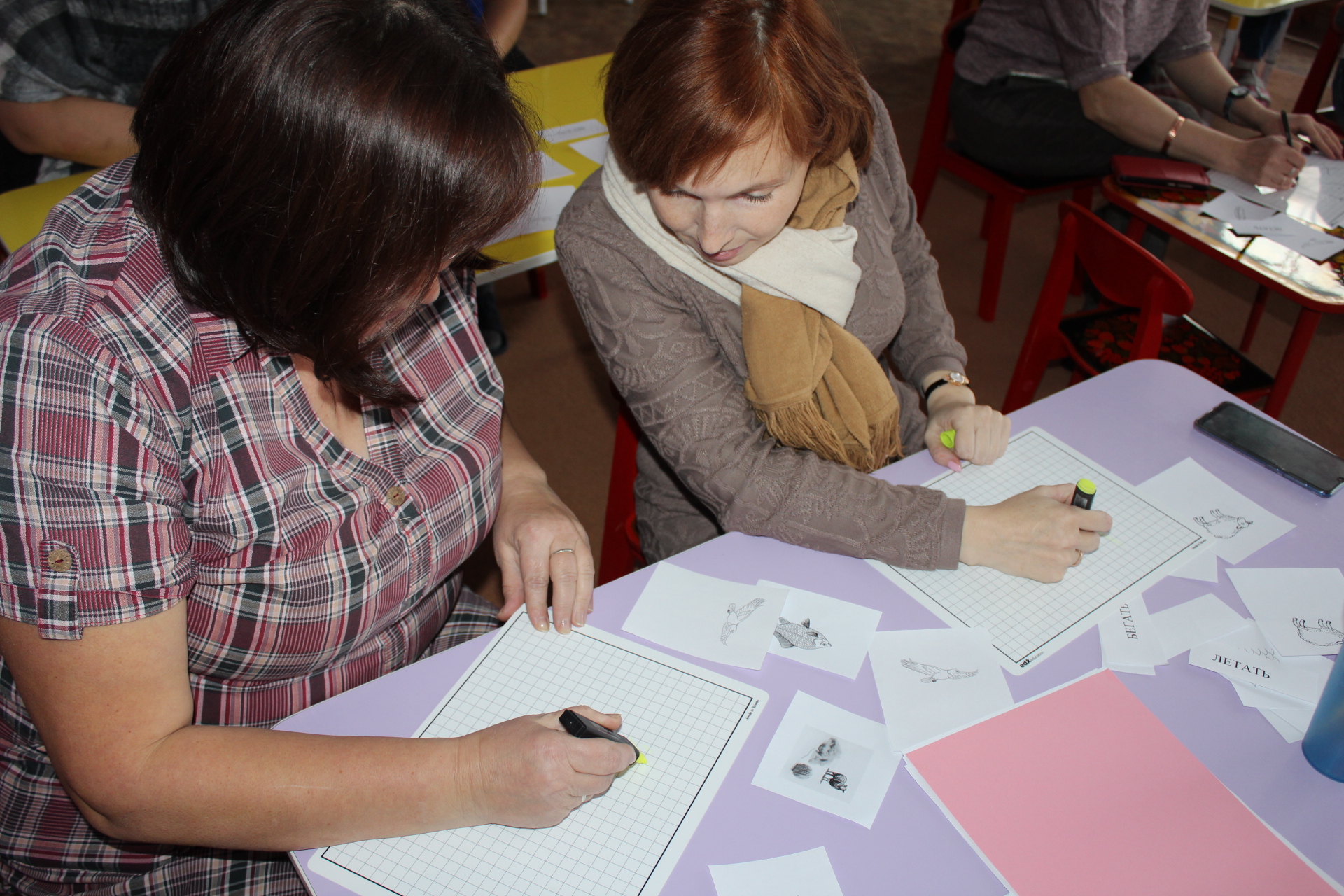 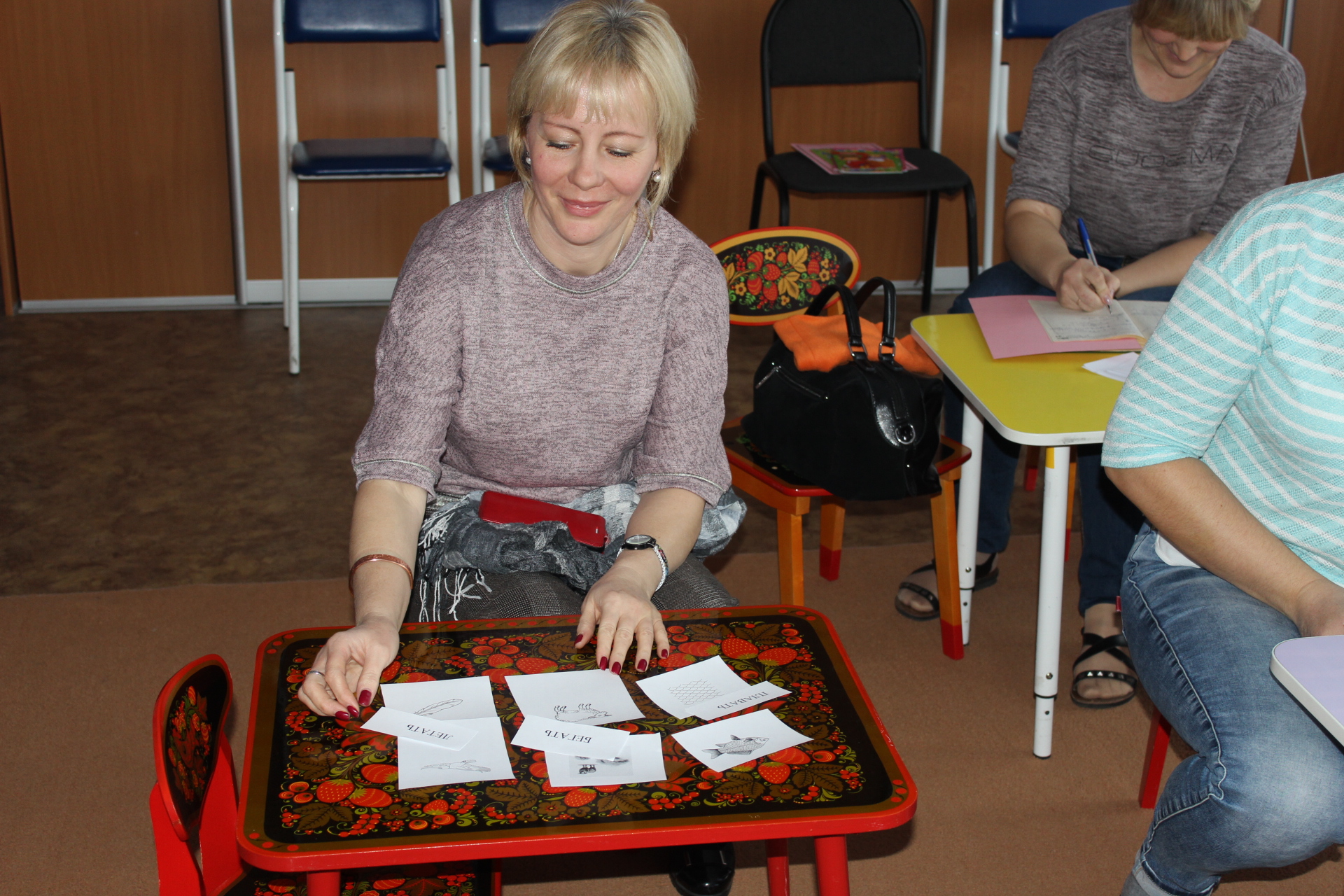 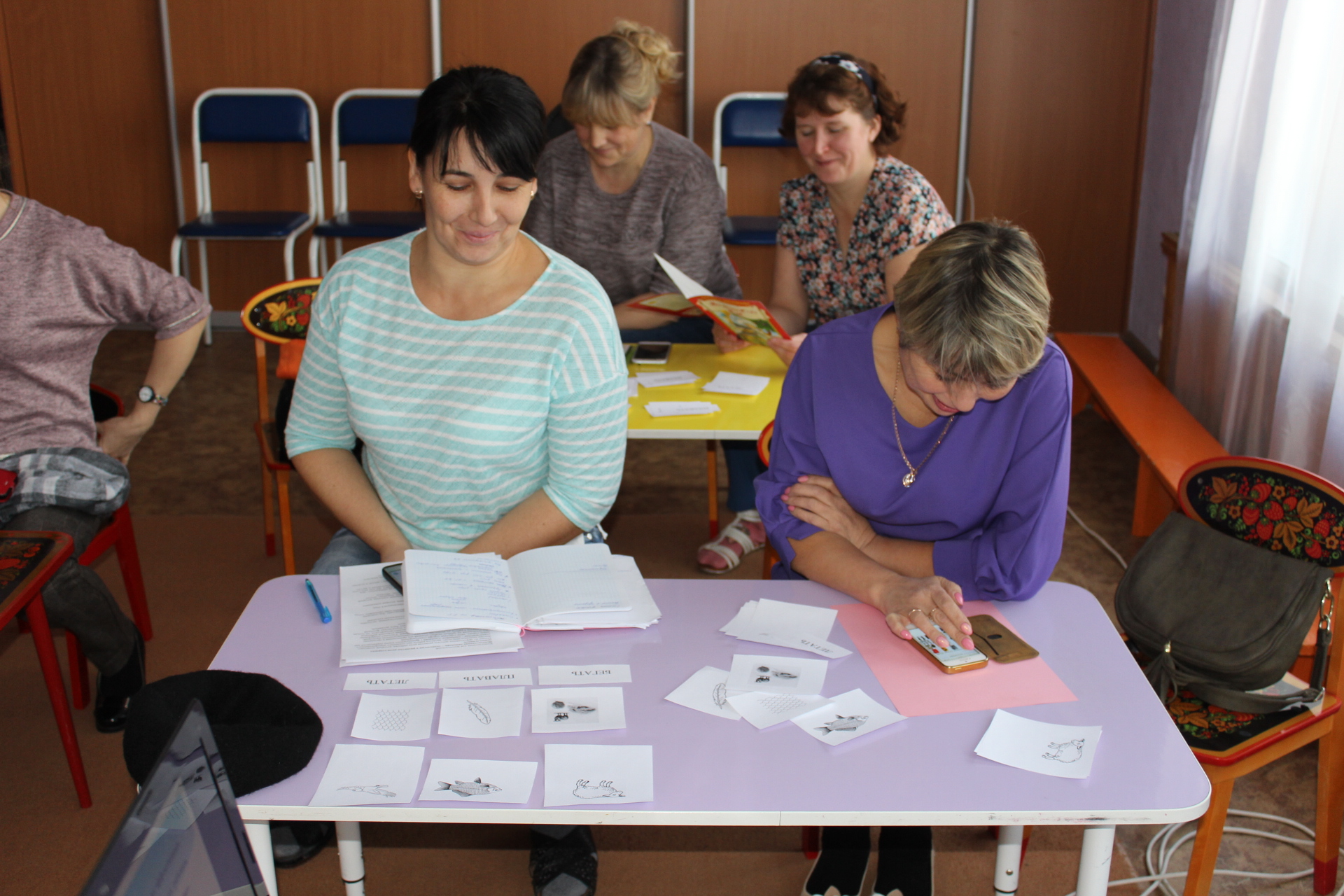 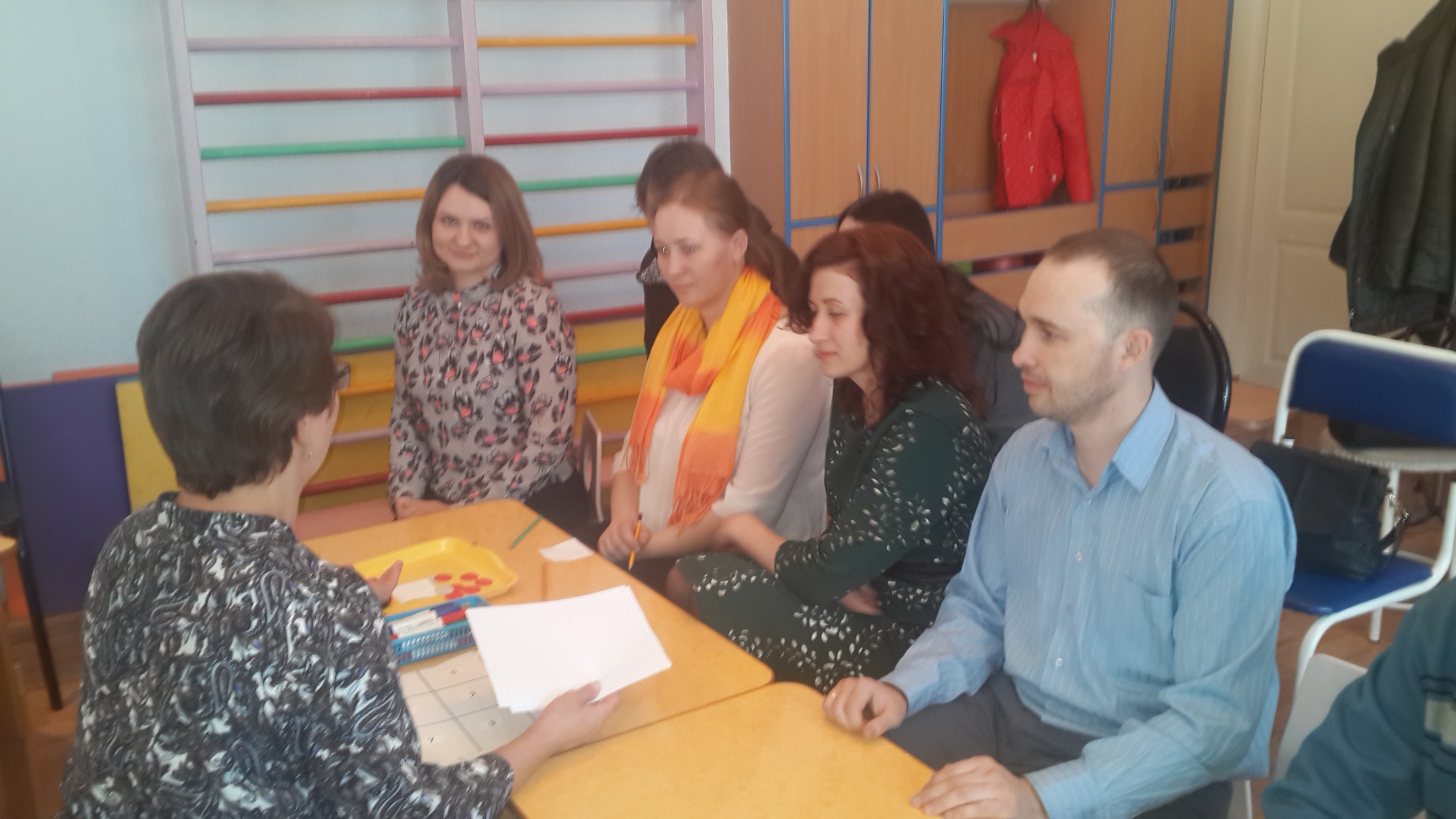 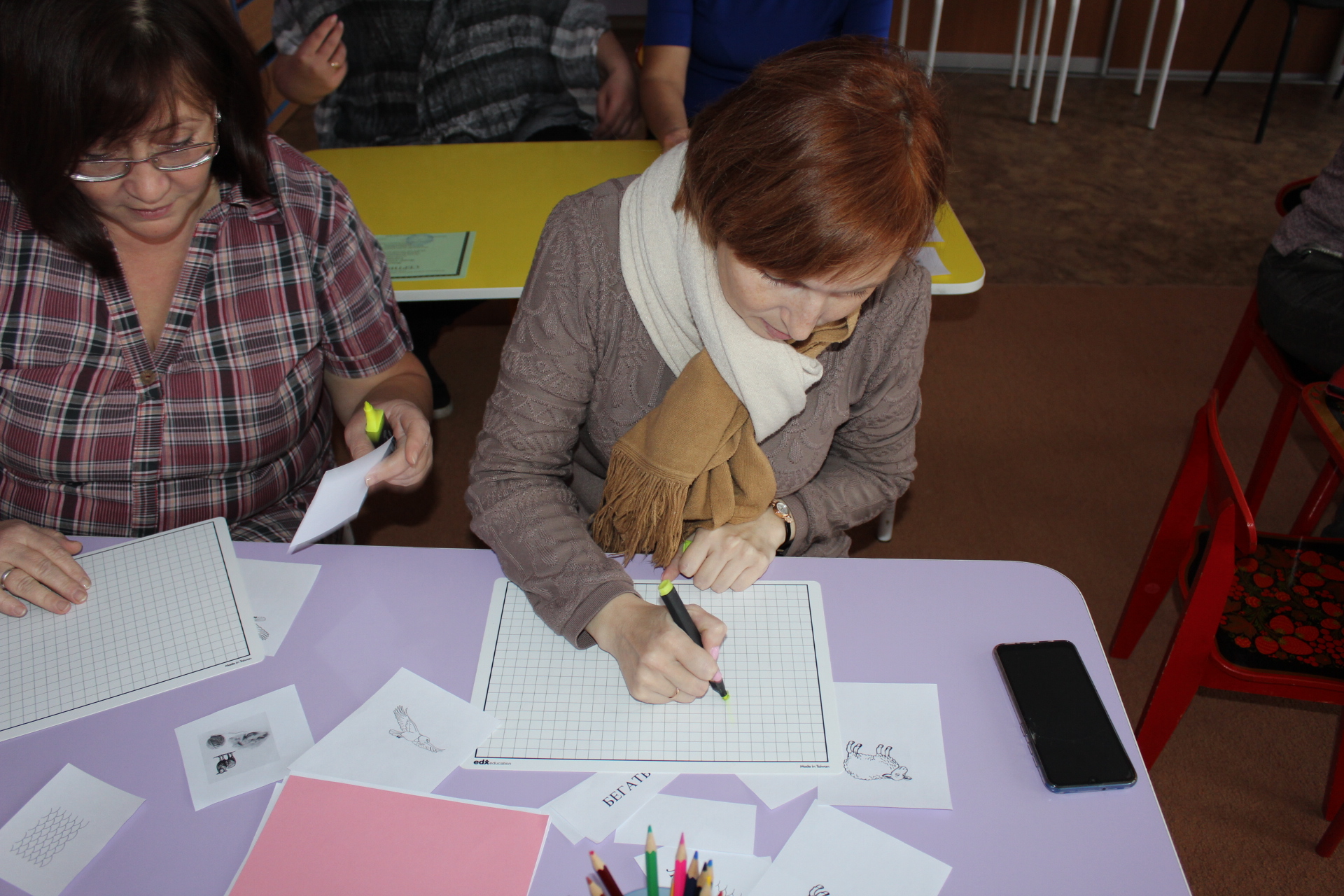 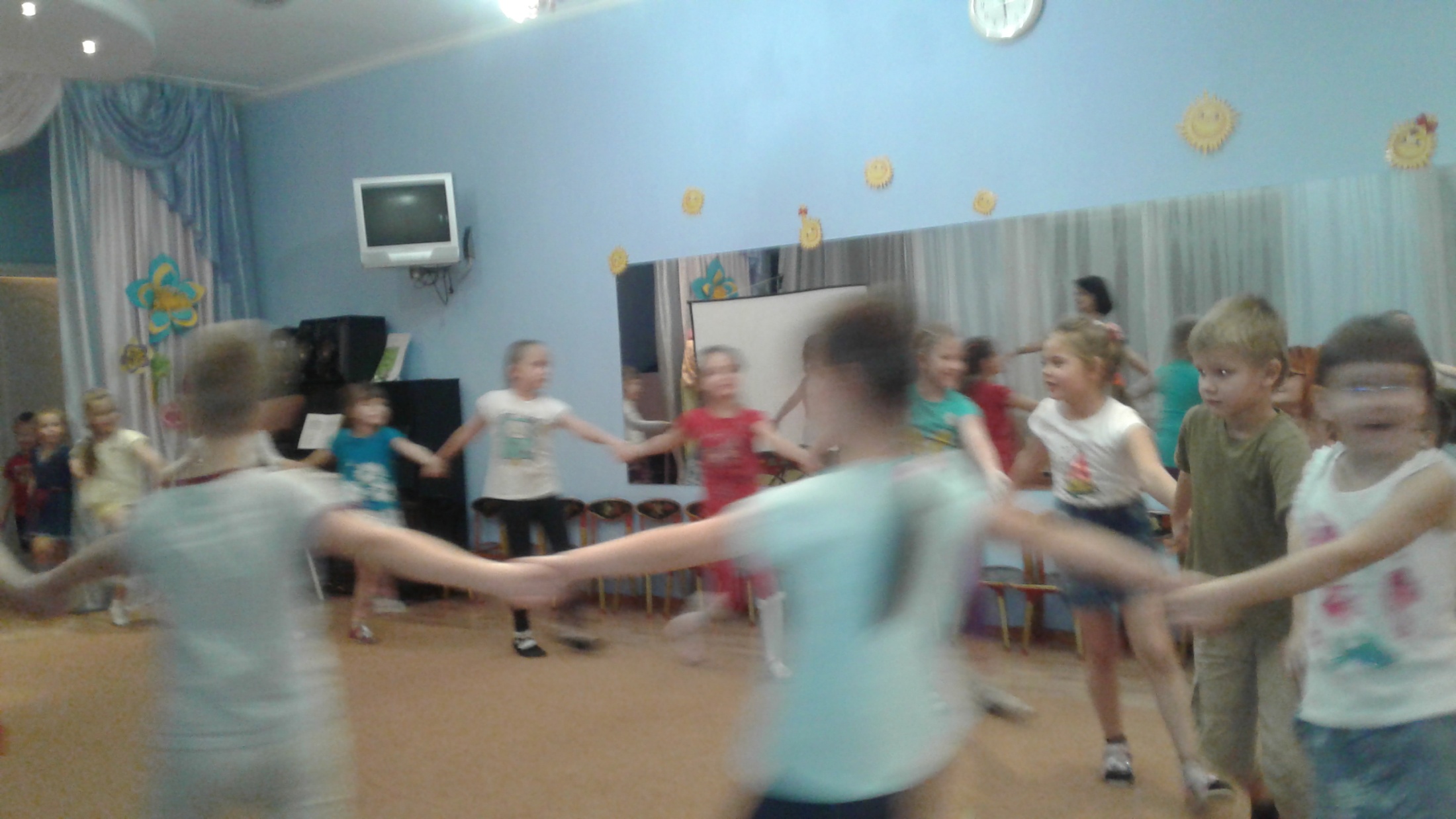 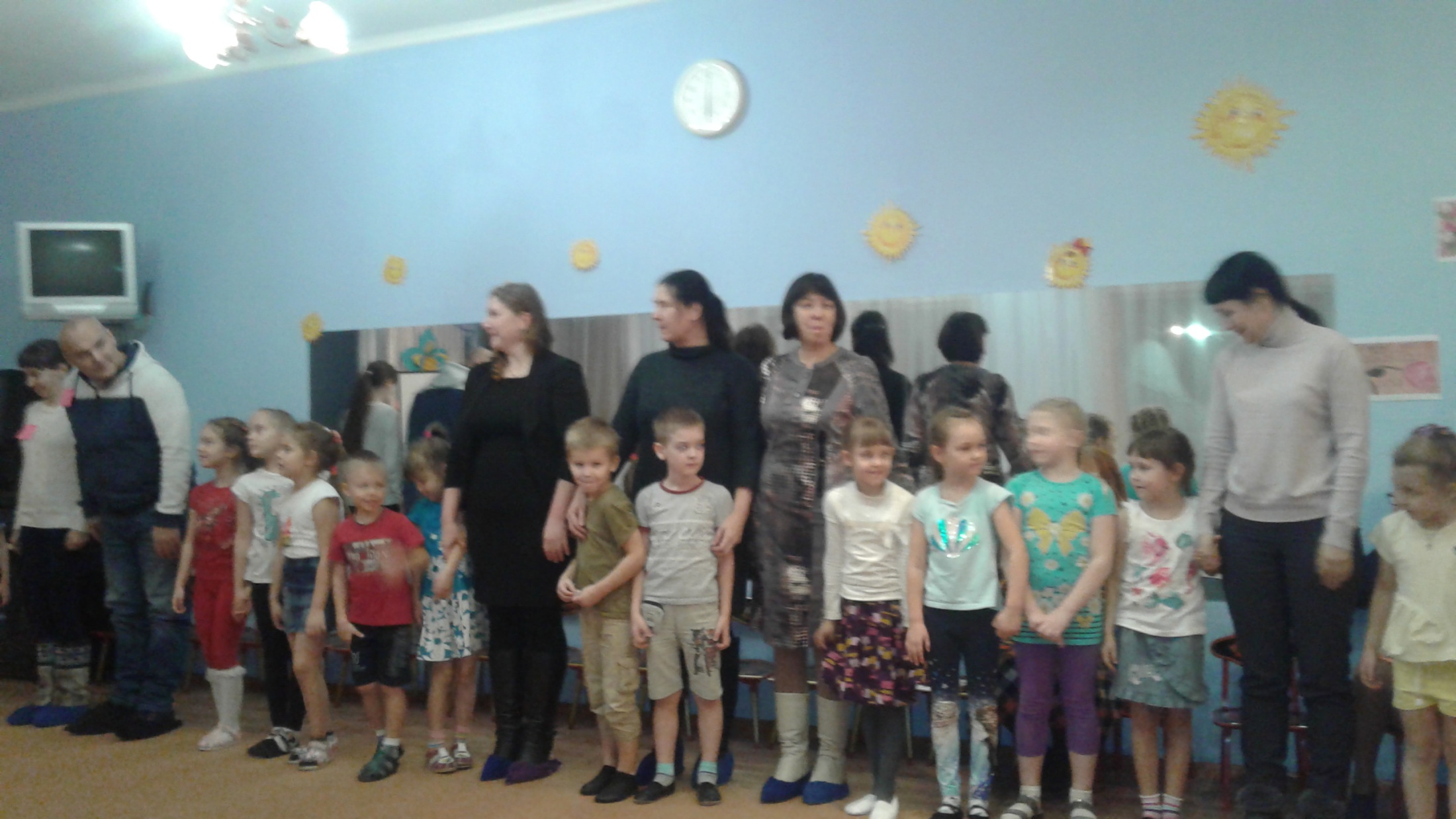 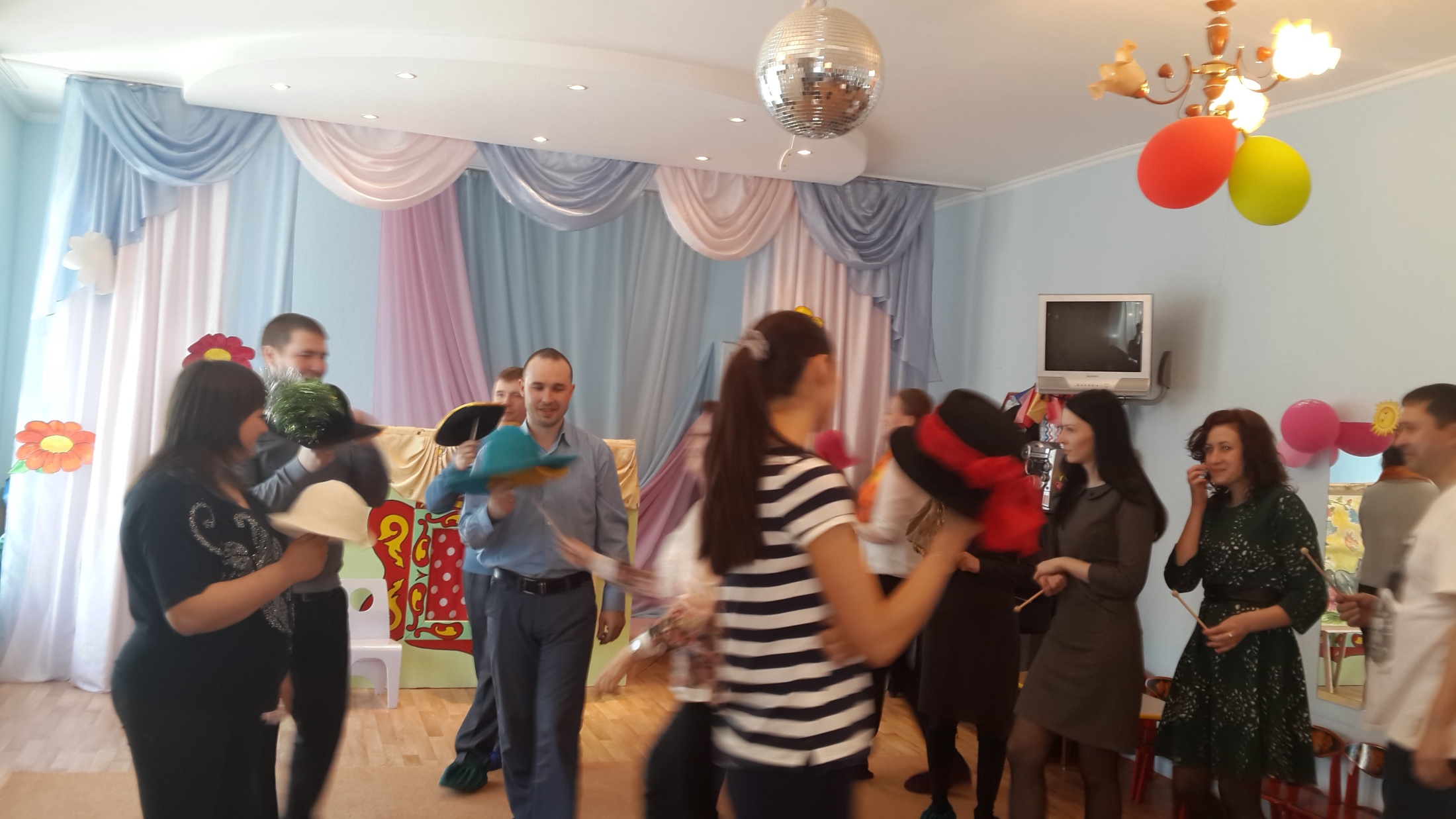 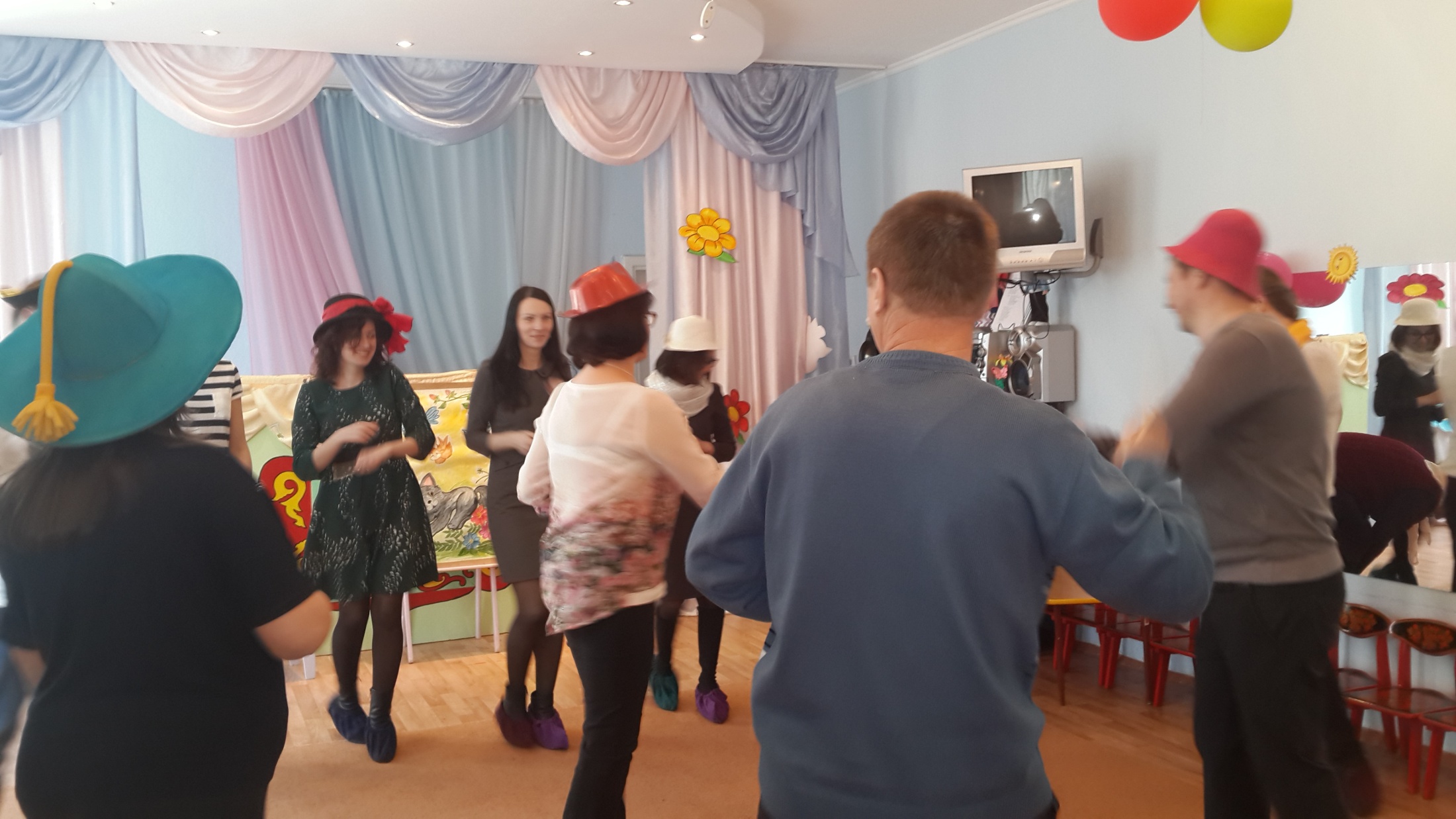